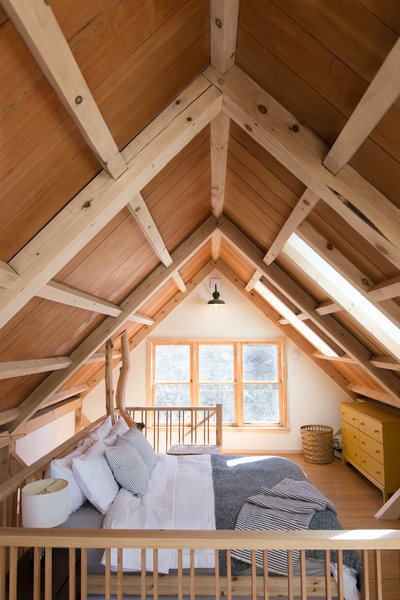 English 1Second Term
My E-portfolio

This project is based on  Cooperative work, evaluations are done by students.
Interesting places
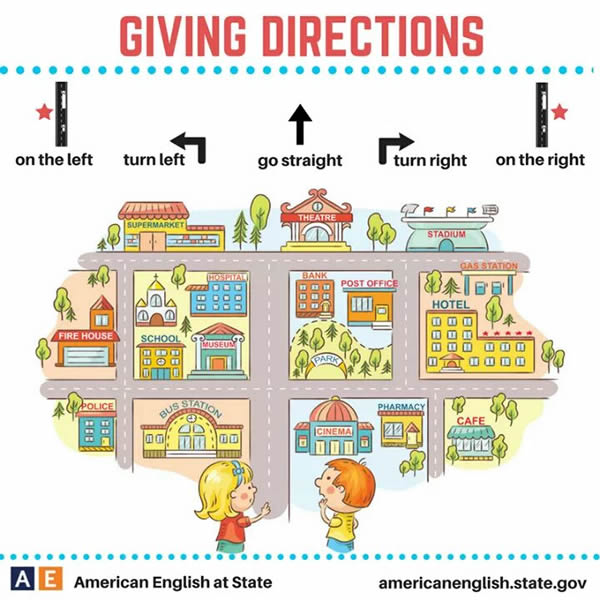 1.  Students place a map of your neighborhood.
2.  Set 3 different images of places in your neighborhood 
3.  include 3 conversations on how to give an address to access to those specific points or sites.
Topics involved:
prepositions of place
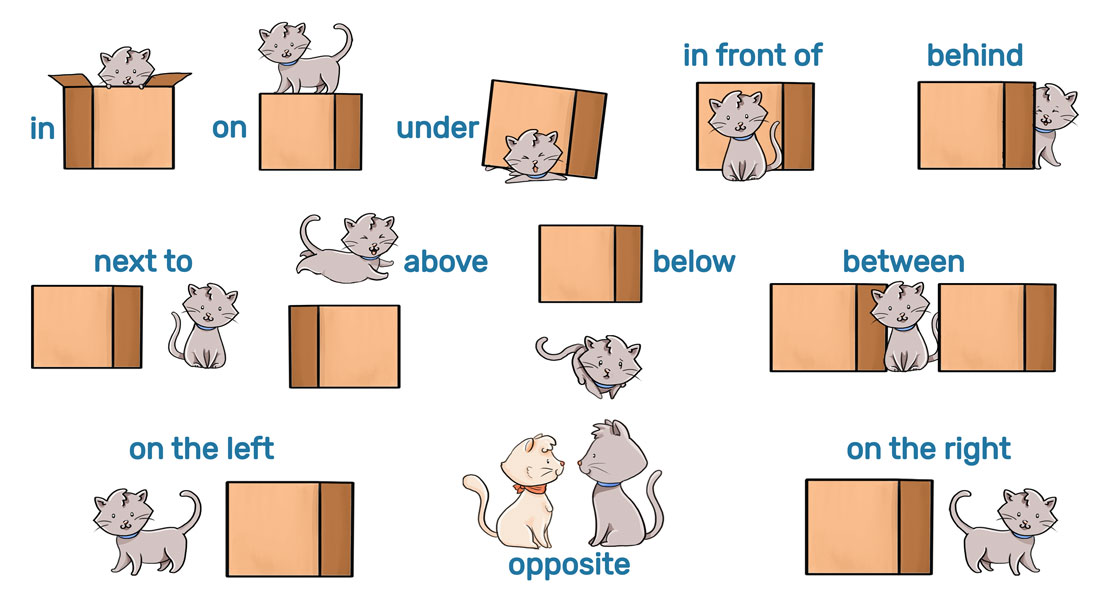 Vocabulary:  How to ask for and Give directions
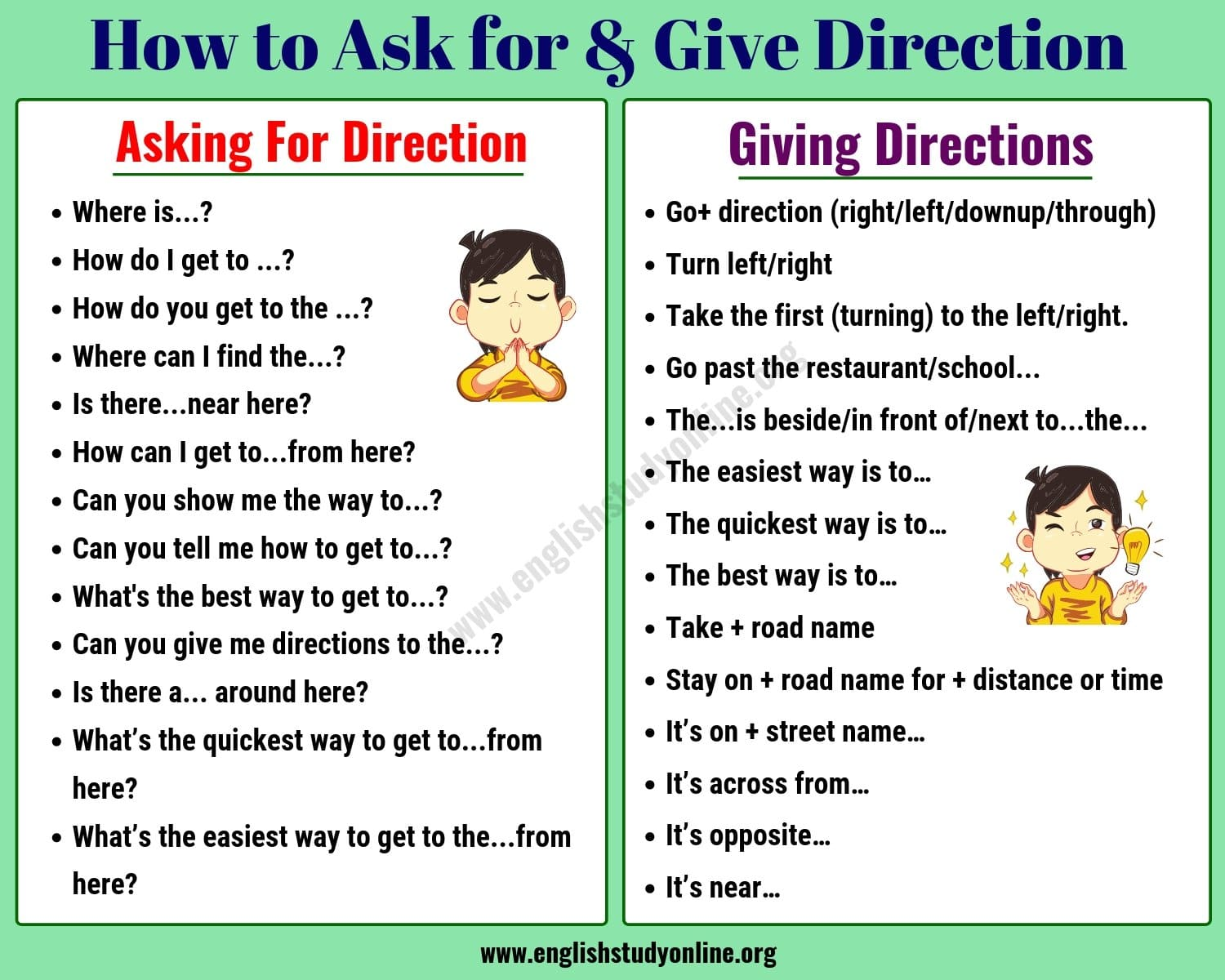 Example:   Conversation
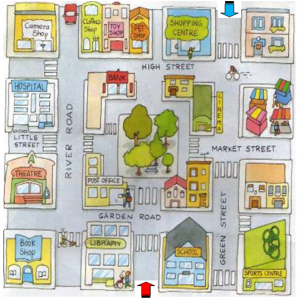 Jack:  Excuse me.  I`m your new neighbor, Jack. I just moved in.
Mrs. Day:  Oh.  Yes?
       Jack:  I`m looking for a pharmacy.  Are there any around here?
Mrs. Day:  Yes, there are some on River Road Street
      Jack:  Oh, good.  And is there a Gas station  near here?
Mrs. Day:  Well, I think there`s one across from the shopping center.
       Jack:  Thank you.
Mrs. Day: By the way, there`s a barbershop in the shopping center, too.
      Jack:  A barbershop?
Vocabulary:  Match different places of the city and write their definitions. (barbershop, grocery store, library, stationery store, theater, travel agency, bank, gym, hotel, post office, restaurant. At least 10.)
Example: 

column A

What`s a clothing store?

 What`s a laundromat?
column B 

It’s a place where people wash and dry clothes

It`s a place where you find new fashions
Students select an exercise and complete the information in the text. Use there is and there are. Specify the page that you used to take the information.
Language in use
Listening
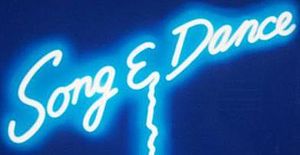 Listening:  set a song , prepositions of time.

Write the lyric
Include  the spaces into the song.
Students select a song in english and write the text.  Complete the ideas of the song with the prepositions of time.
Professions
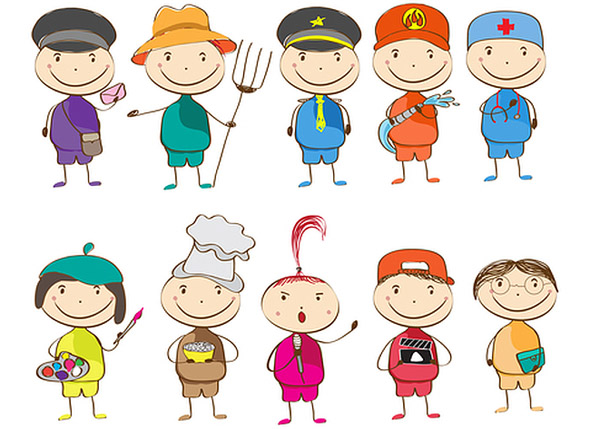 Students use images of some professions (accountant, actress, architect, artist, businessman, computer programmer, dentist, engineer, housewife, journalist, lawyer, musician, nurse, police officer, producer, salesclerk, waiter, singer) and match them with their names.


Submit on:  DIC.15TH. 2020.
Co-evaluation English 1
E-PORTFOLIO
Second Term